Welcome To
Beaudelaire’s
Tutorial
Tutorial #6
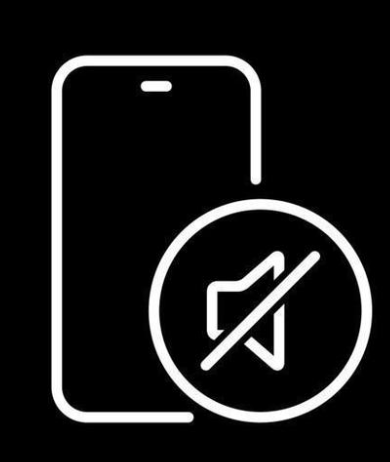 Please put your phone on silent mode to avoid interruptions
Questionnaire
Which of the following statements about JavaScript is correct?
A. JavaScript must be compiled before running. 
B. JavaScript can only be run in a web browser.
C. JavaScript can run on both client and server side.
D. JavaScript cannot handle event-driven programming.
Who originally developed JavaScript, and what was its initial name?
A. Brendan Eich, JavaScript 
B. Brendan Eich, LiveScript
C. James Gosling, JavaScript 
D. James Gosling, LiveScript.
Which of the following results in string concatenation?
A. 1 + 2
B. "1" + 2
C. 1 + "2"
D. Both b and c
What is the output of the following code?console.log( "5" - 3 );
A. 2
B. "2"
C. NaN
D. Error
What is the output of the following code?+true;! 'Lydia';
A. 1 and false
B. false and NaN
C. false and false
D. 1 and true
What is the output of the following code?console.log( 1 + "2" + "2" );
A. 122
B. 32
C. NaN2
D. NaN
Which JavaScript feature allows functions to be passed as arguments to other functions?
A. Prototypal inheritance
B. Lambda
C. Hoisting
D. Event bubbling
What is the output of the following code?console.log( 0 == false );
A. true
B. false
C. NaN
D. Undefined
What is the output of the following code?console.log( typeof NaN);
A. NaN
B. number
C. string
D. undefined
What is the output of the following code?console.log(('b' + 'a' + + 'a' + 'a').toLowerCase());
A. bananaa
B. baaa
C. banana
D. ananas
What is the output of the following code?console.log(true + false);
A. truefalse
B. 1
C. error
D. NaN
Which method is used to parse a string and return an integer in JavaScript?
A. parseInt()
B. parseFloat() 
C. toString()
D. Number()
What is the result of the following expression?true == "true"
A. true
B. false
C. undefined
D. error
What is the output of the following code?console.log( (null - 0) + "0” );
A. null0
B. 00 
C. 0 
D. NaN
What does the following code output?
A. [1, 2, 3]
B. [1, 2, 3, 4]
C. [4, 1, 2, 3]
D. undefined
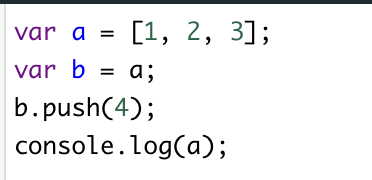 What does the following code output?
A. 0
B. 10
C. NaN
D. undefined
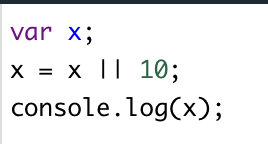 What does the following code output?
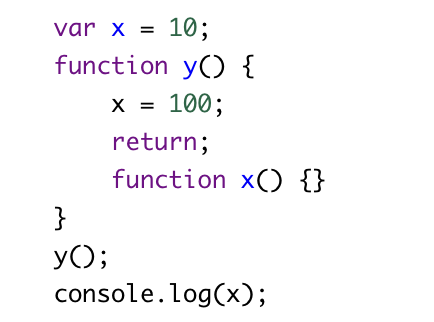 A. 100
B. 10
C. Error
D. undefined
What does the following code output?
A. 3
B. 10
C. 4
D. 11
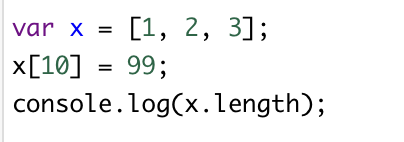 What does the following code output?
A. greater
B. less
C. undefined
D. error
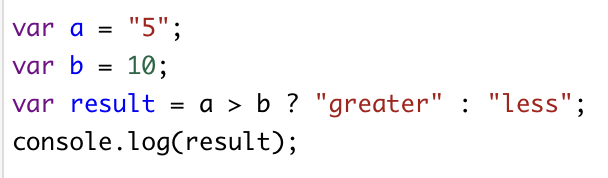 What will be the outputs for testLet and testVar respectively
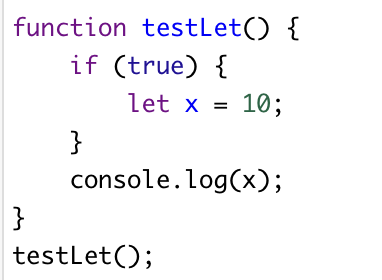 A. 10, 10
B. 10, undefined
C. error, 10
D. error, error
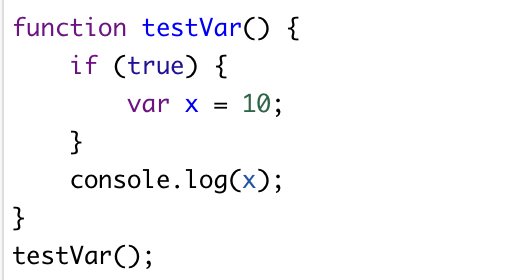 What will be the outputs for 1 and 2 respectively
A. 5, error
B. error, 5
C. 5, 5
D. undefined, error
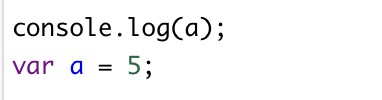 1
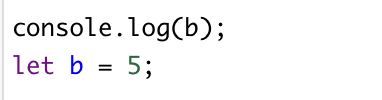 2
Which of the following is true about null in JavaScript?
A. typeof null returns "null"
B. null is equal to undefined
C. null is an object
D. null has a length of 0
What will be the output of the following code snippet?
A. [9, 6, 5, 5, 2, 1]
B. [1, 2, 5, 5, 6, 9]
C. [1, 5, 2, 6, 5, 9]
D. [5, 2, 9, 1, 5, 6]
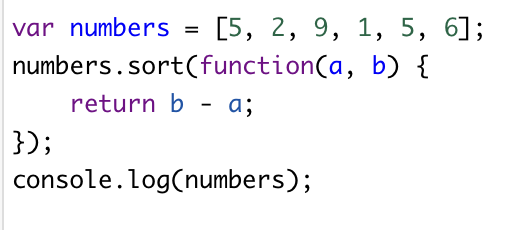 What is the final value of variable sum after the following JavaScript code is executed?
A. 20
B. 0
C. 1
D. 21
E. None of the above
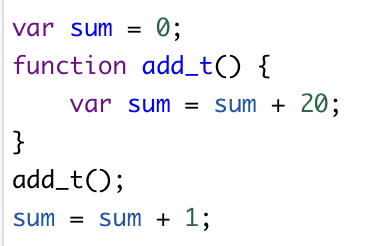 How How do you import a JavaScript file into an HTML document?
A. <import src="myScript.js">
B. <link href="myScript.js">
C. <script src="myScript.js"></script>
D. <include src="myScript.js"></include>
True or False: JavaScript has five primitive types: Number, String, Boolean, Undefined, and Null.
True or False: The following code will print true console.log(NaN == NaN);
True or False: The following code will print true console.log(0.1 + 0.2 == 0.3);
True or False: console.log(3 > 2 > 1); prints true?
True or False: does "hello".split("") has the same effect as […"hello"]?
Write functions that will do the following
Write a JavaScript function that checks whether a passed string is a palindrome or not? A palindrome is word, phrase, or sequence that reads the same backward as forward, e.g., madam or was it a car or a cat I saw
Write a JavaScript function that accepts two arguments, a string and a letter and the function will count the number of occurrences of the specified letter within the string. Sample arguments : 'w3resource.com', 'o' Expected output : 2
Write a JavaScript function to extract unique characters from a string. Example string : "thequickbrownfoxjumpsoverthelazydog"Expected Output : "thequickbrownfxjmpsvlazydg"
Write a JavaScript function that accepts a number as a parameter and checks whether it is prime or not using recursion. Note : A prime number (or a prime) is a natural number greater than 1 that has no positive divisors other than 1 and itself.
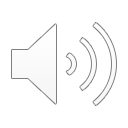 The End